AA
Semantisatieverhaal AA:
Vandaag vraag ik jullie aandacht voor: koffie! Vandaag zorg ik dat jullie gaan nadenken over koffie. Koffie? Is daar dan zoveel over te vertellen? Echt wel! Ik weet zeker dat er bij jullie thuis elke dag koffie wordt gezet. Misschien wel vaker dan één keer. En ik weet ook dat de meeste juffen en meesters in de pauze koffie drinken. Elk jaar drinken we in Nederland namelijk 8,4 kilo koffie per persoon. Want we drinken 8,4 kilo koffie per persoon. En dat is best veel want er zijn natuurlijk ook mensen die geen koffie drinken. Zoals kinderen (jullie dus) en mensen die geen koffie lusten. Kun je nagaan! Eeuwenlang, honderden jaren lang, werd de gemalen koffie gekookt in het water.  Dat werd dan een soort drab. In Turkije bijvoorbeeld drinken de mensen hun koffie nog steeds graag op deze manier. Vanaf 1950 kwamen er andere manieren om koffie te zetten. Onder andere de snelfiltermethode. Dan komt er juist geen drab in je kopje. Maar deze manier van koffie zetten is nu ouderwets, is van vroeger. Vooral mensen die op leeftijd zijn, die oud zijn, hebben nog vaak zo’n koffiezetapparaat in hun keuken staan. Maar er is veel veranderd. Tegenwoordig zijn er zelfs mensen voor wie koffie zetten hun beroep is. Het beroep is het werk dat iemand doet. Zo iemand noem je een barista. Als je een barista bent dan heb je geleerd hoe je koffiebonen goed moet malen, hoe je de bonen moet fijnmaken, in heel kleine stukjes kunt maken. Maar ook hoe warm en hoe sterk de espresso of de cappuccino moet zijn.Hoe zit dat eigenlijk bij jullie? Drinken jullie ouders ook regelmatig koffie?
[Speaker Notes: Woordenoverzicht
aandacht vragen voor: zorgen dat mensen nadenken over
het beroep: het werk dat iemand doet
namelijk: want, er wordt gezegd waarom iets zo is of zo gebeurt
eeuwenlang: honderden jaren lang
malen: fijnmaken, in heel kleine stukjes maken
op leeftijd zijn: oud zijn
ouderwets: van vroeger]
Gerarda Das
Marjan ter Harmsel
Mandy Routledge
Francis Vrielink
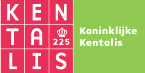 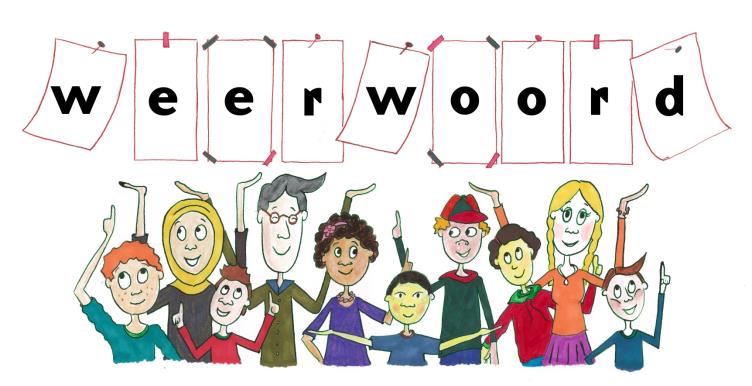 Week 15 – 12 april 2022
Niveau AA
aandacht vragen voor
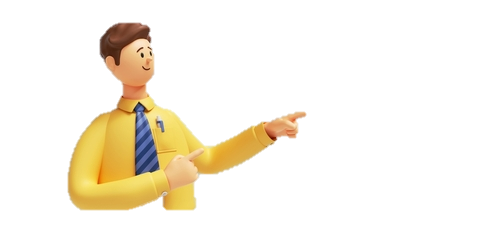 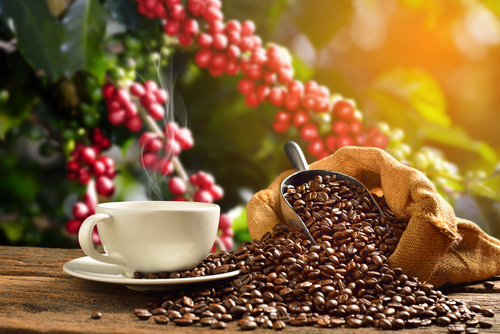 namelijk
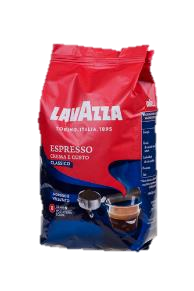 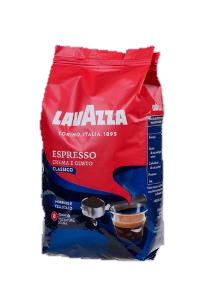 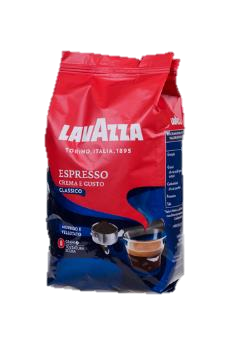 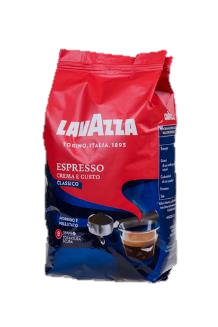 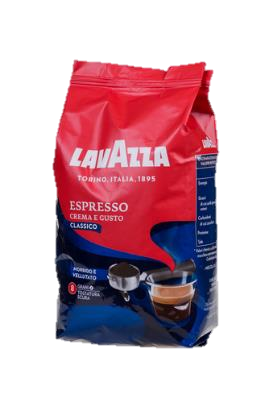 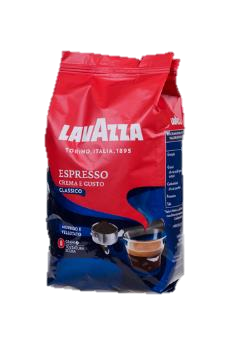 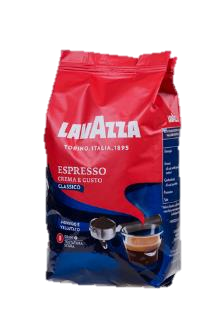 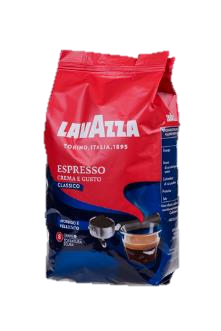 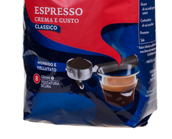 eeuwenlang
1500   1600  1700   1800  1900  2000
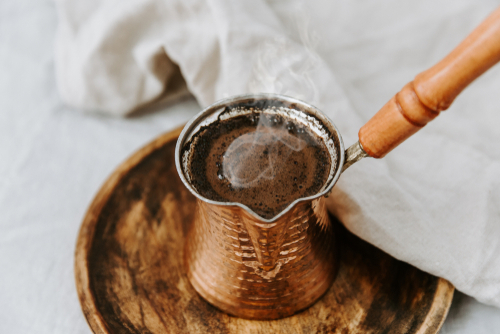 ouderwets
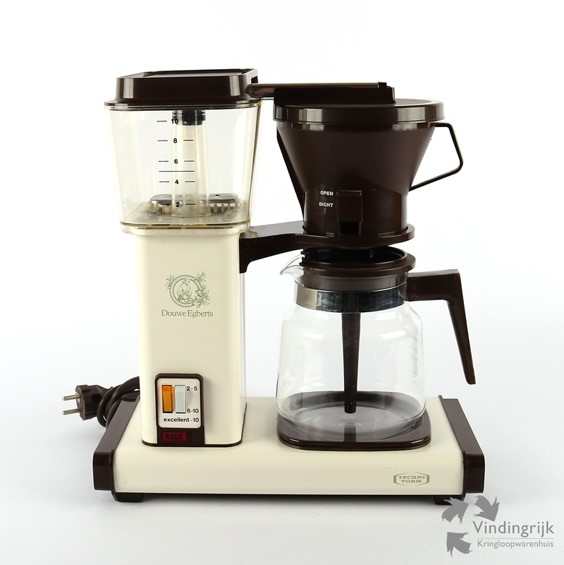 Bron: vindingrijkbreda.nl
op leeftijd zijn
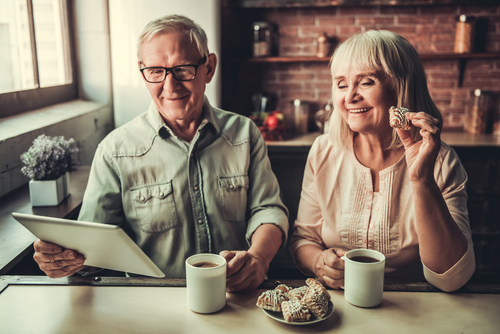 het beroep
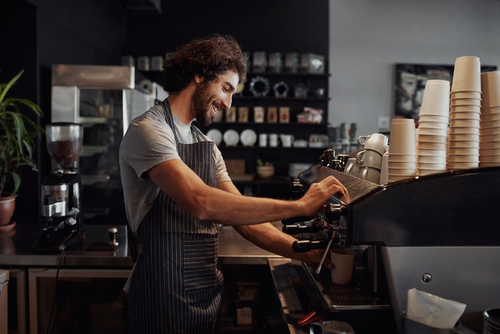 l
malen
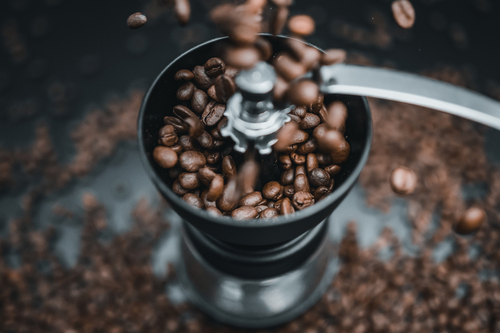 pip
piep
Op de woordmuur:
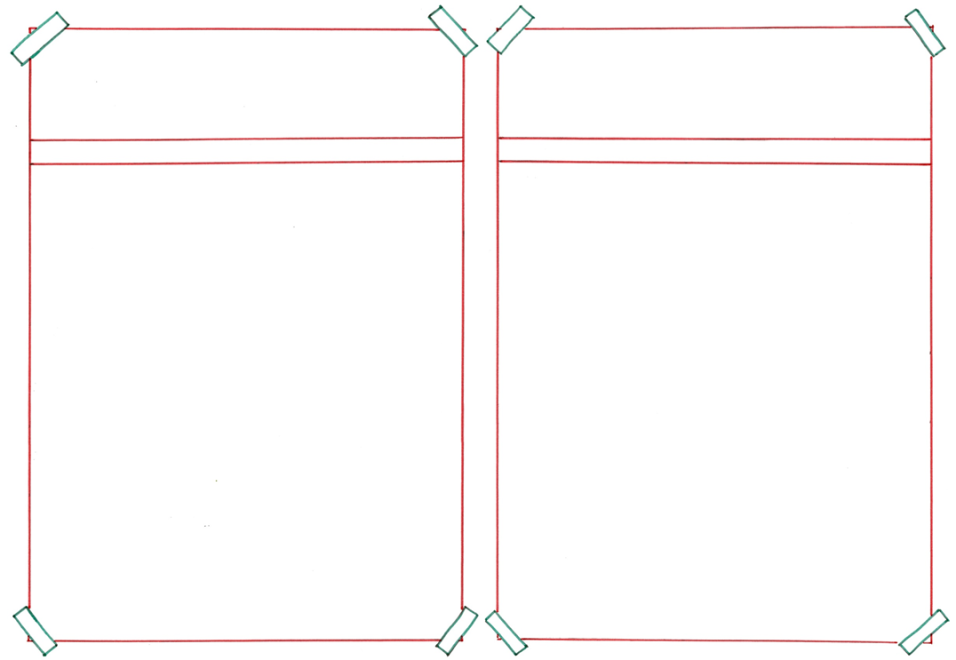 op leeftijd
jeugdig
= oud zijn



 







Vooral mensen op leeftijd hebben een koffiezetapparaat.
= jong zijn

 
  

  




Veel jeugdige mensen drinken graag een espresso of een cappuccino.
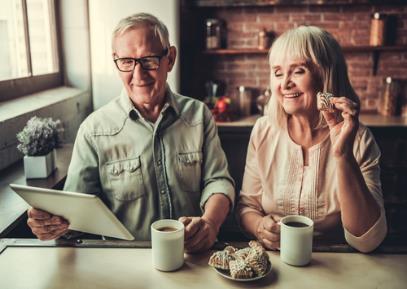 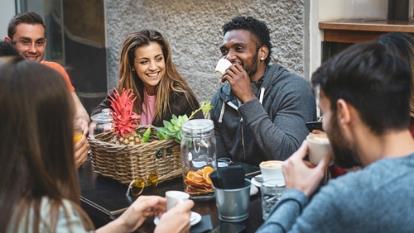 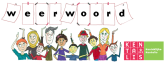 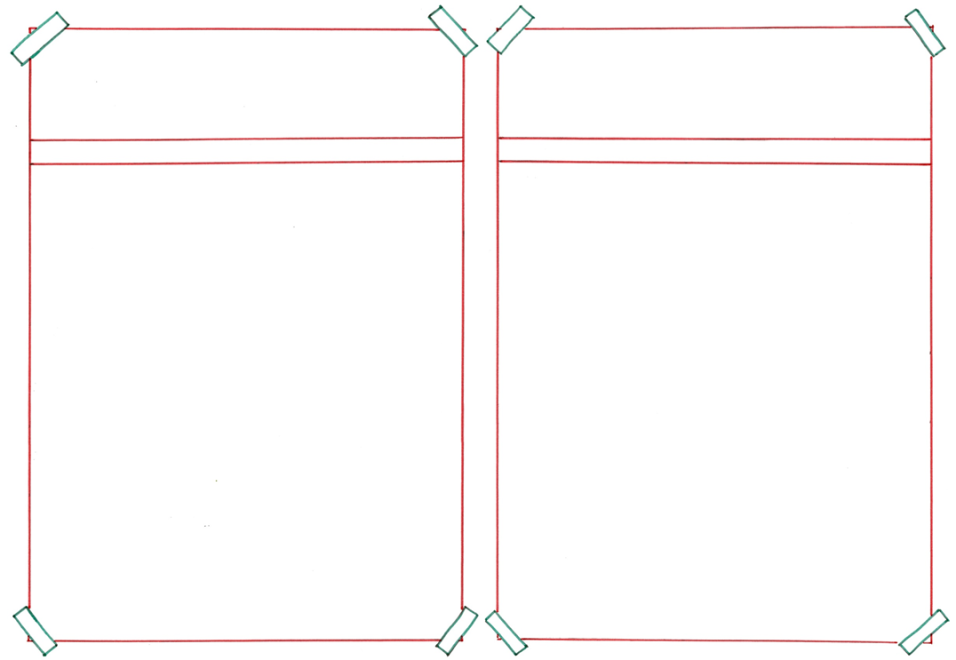 ouderwets
modern
= van vroeger



 






Bron: vindingrijkbreda.nl
Dit koffiezetapparaat is  ouderwets.
= van nu

 
  

  





Deze koffiemachine is modern.
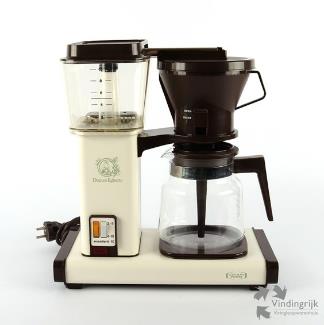 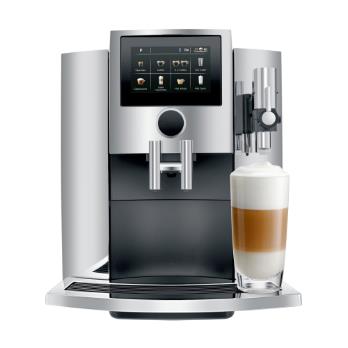 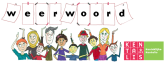 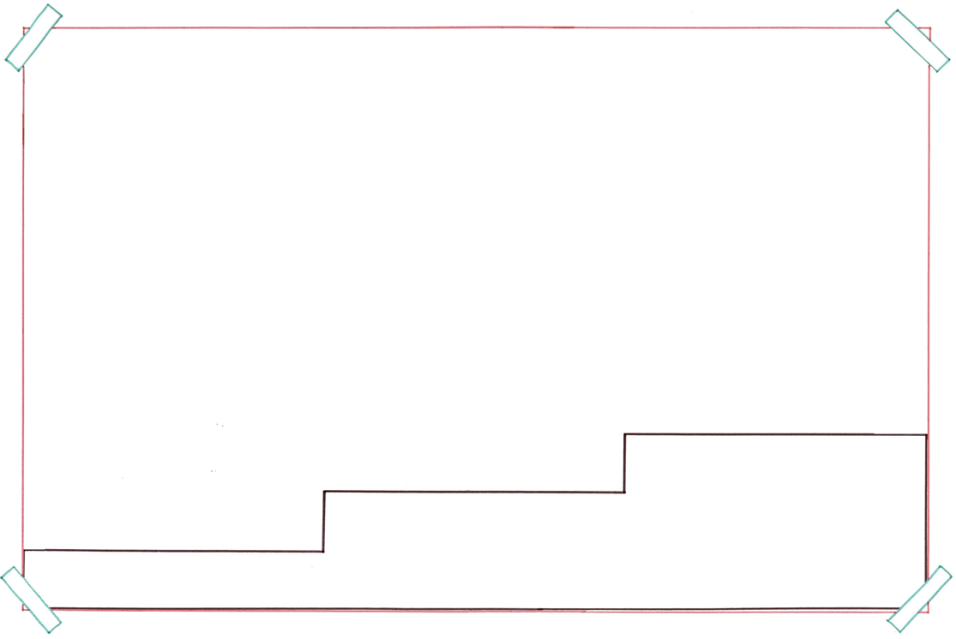 Mensen koken al eeuwenlang hun koffie in water.
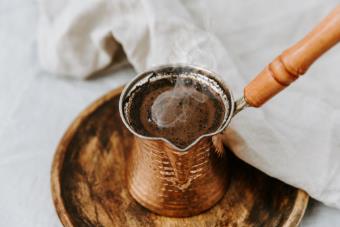 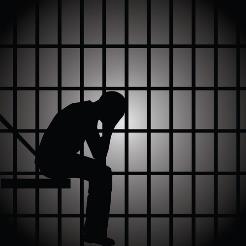 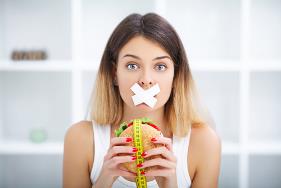 eeuwenlang
jarenlang
= honderden jaren lang
wekenlang
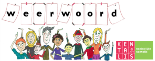 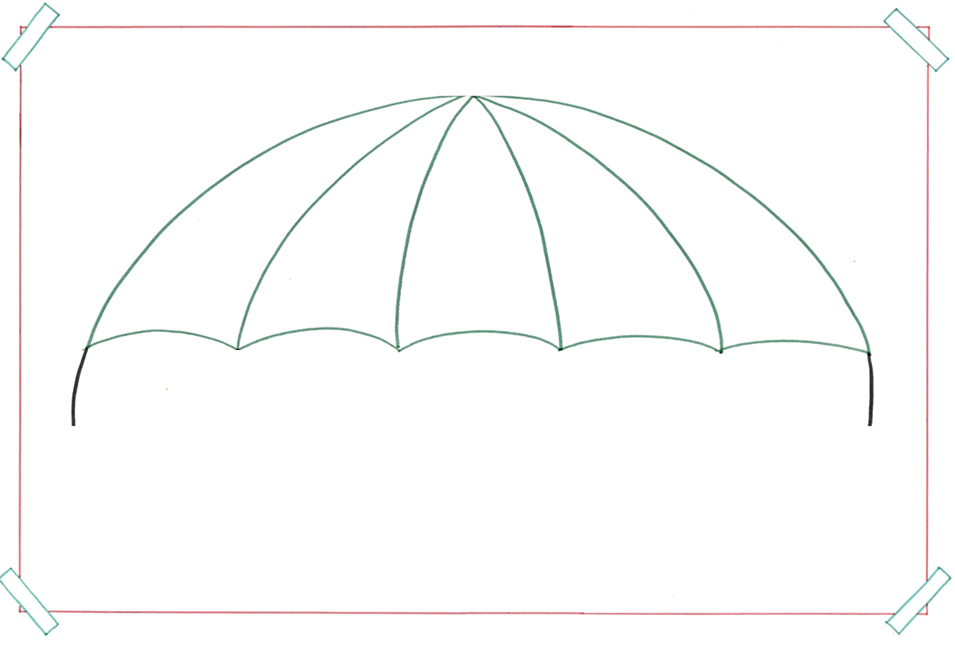 het beroep
= het werk dat iemand doet
de app ontwikkelaar
de drone bestuurder
de barista
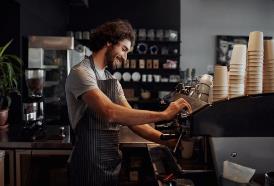 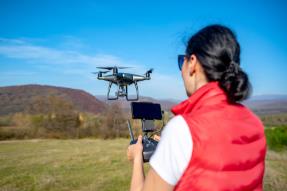 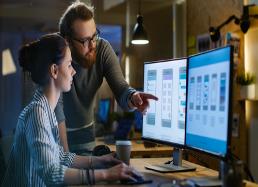 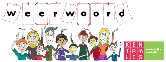 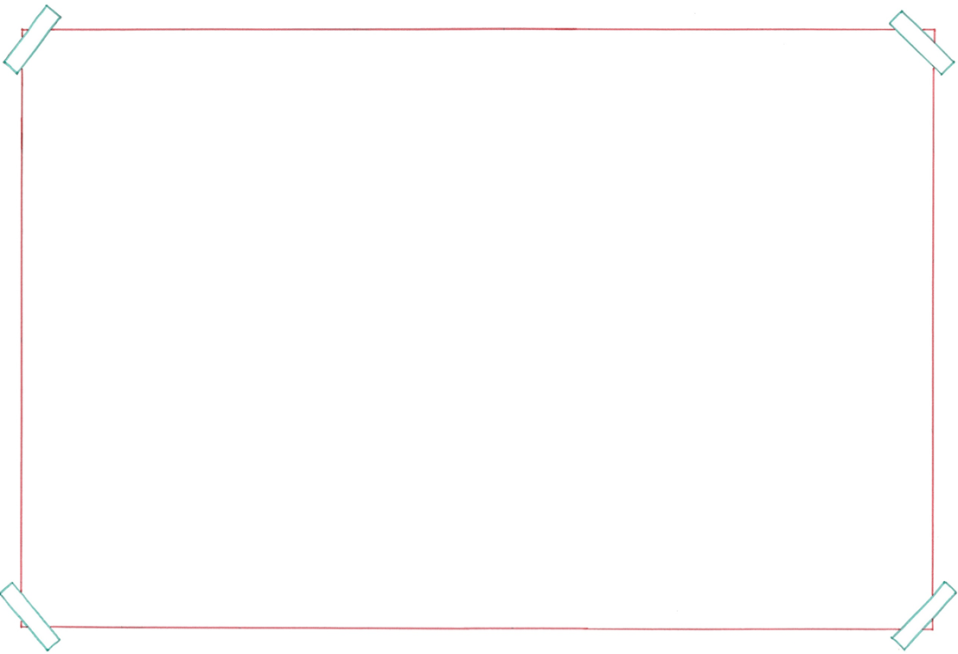 de koffieboon
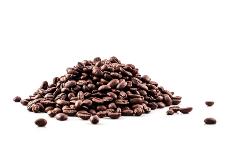 malen
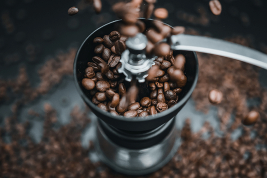 = fijnmaken, in heel kleine stukjes maken
het graan
de amandel
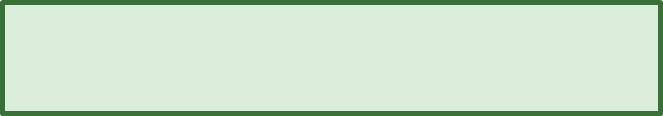 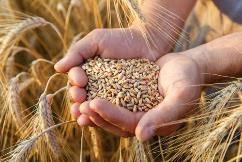 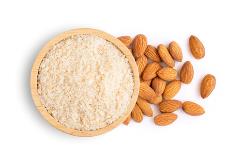 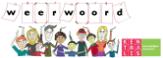 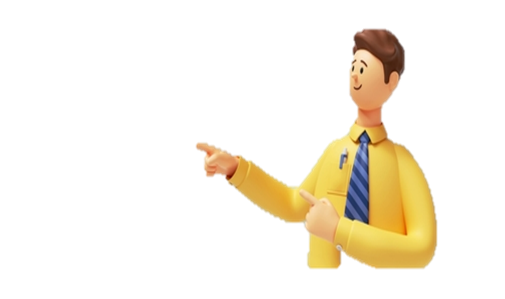 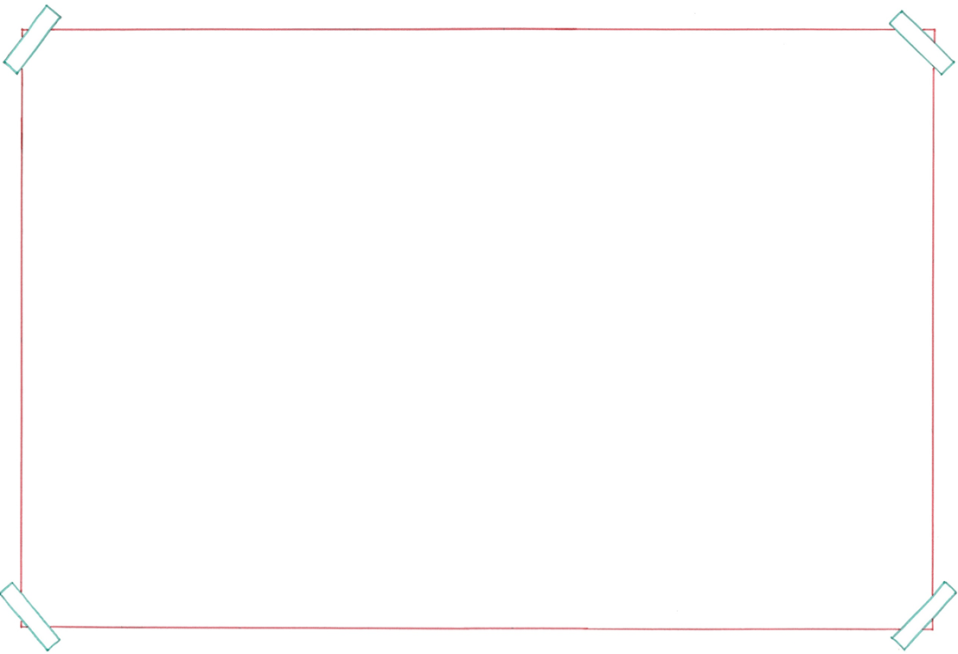 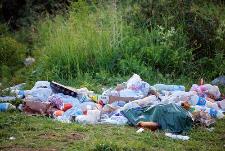 het milieu
aandacht vragen 
       voor
= zorgen dat mensen nadenken over
de armoede
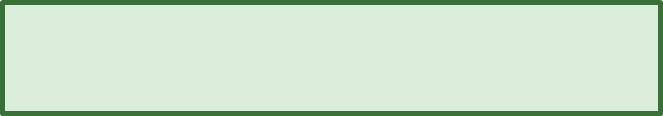 veilig fietsen
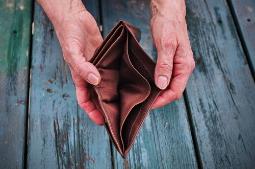 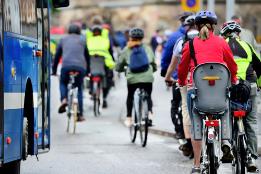 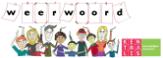 namelijk= want, er wordt gezegd waarom iets zo is of zo gebeurt







Koffie is belangrijk voor de Nederlanders. Wij drinken namelijk per persoon gemiddeld 8,4 kilo koffie per jaar.
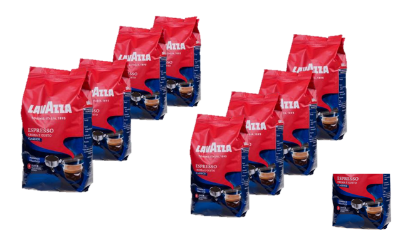 2021
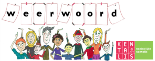